Adelaide Conservative 
Speakers Club

Lecture 1: 1 July 2023
Speaker 2: Robert Balzola

Stanford House
207 East Terrace Adelaide
1 – 2 July 2023
We the PeopleState of our ConstitutionGovernment Integrity in South Australia
DAY 1 Government Integrity in South Australia
South Australian Retrospective Legislation

Abnegation of Responsible Government

Enforcement and Remedies
“We the People”
Preamble to the Constitution of the 
United States of America

‘We the People of the United States, in Order to form a more perfect Union, establish Justice, insure domestic Tranquility, provide for the common defence, promote the general Welfare, and secure the Blessings of Liberty to ourselves and our Posterity, do ordain and establish this Constitution for the United States of America.’
Section 1 Commonwealth Constitution
An Act to constitute the Commonwealth of Australia

WHEREAS the people of New South Wales, Victoria, South Australia, Queensland, and Tasmania, humbly relying on the blessing of Almighty God, have agreed to unite in one indissoluble Federal Commonwealth under the Crown of the United Kingdom of Great Britain and Ireland, and under the Constitution hereby established:

And whereas it is expedient to provide for the admission into the Commonwealth of other Australasian Colonies and possessions of the Queen:

Be it therefore enacted by the Queen’s most Excellent Majesty, by and with the advice and consent of the Lords Spiritual and Temporal, and Commons, in this present Parliament assembled, and by the authority of the same, as follows:—
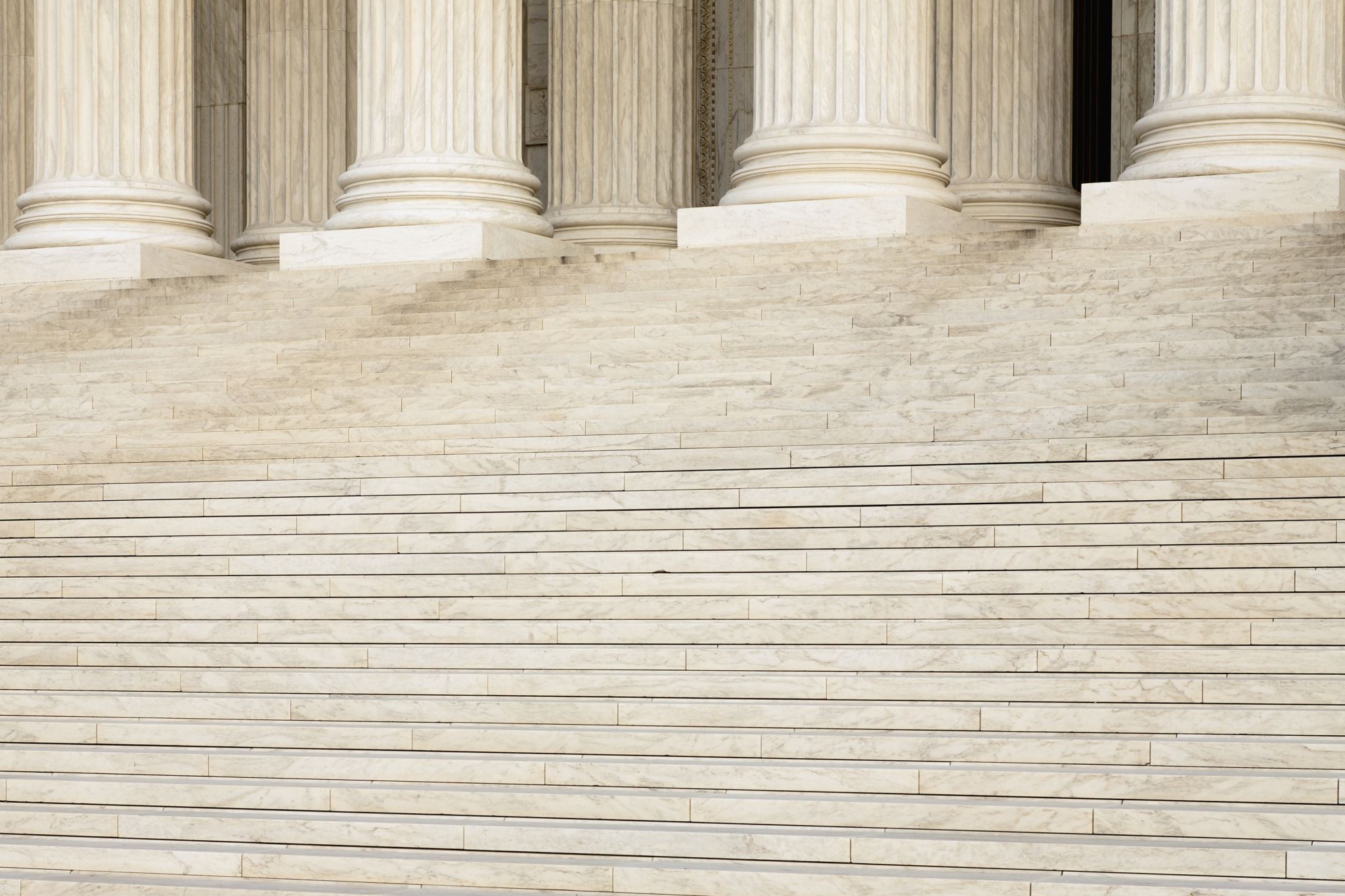 US – Australian Constitutional Comparison
People: Franchise
Under God
States
Australian Constitution modelled on US Constitution
Noted distinction on Separation of Powers
Christian Commonwealth
Sir John Downer’s Constitutional Referendum Speech       3 March 1898
Distinction between US / Australian Powers
Elements of Democracy
Premier Annastacia Palaszczuk shrugs off resignation of Queensland's integrity watchdog
By state political reporter Rachel Riga
Posted Mon 24 Jan 2022 at 7:26pmMonday 24 Jan 2022 at 7:26pm, updated Thu 27 Jan 2022 at 7:25pmThursday 27 Jan 2022 at 7:25pm
The South Australian Experiment
Atypical of rest of Australia 
Nothing unique about South Australia 
Elected politicians
Unelected bureaucrats
Rule of Law 
Responsible Government
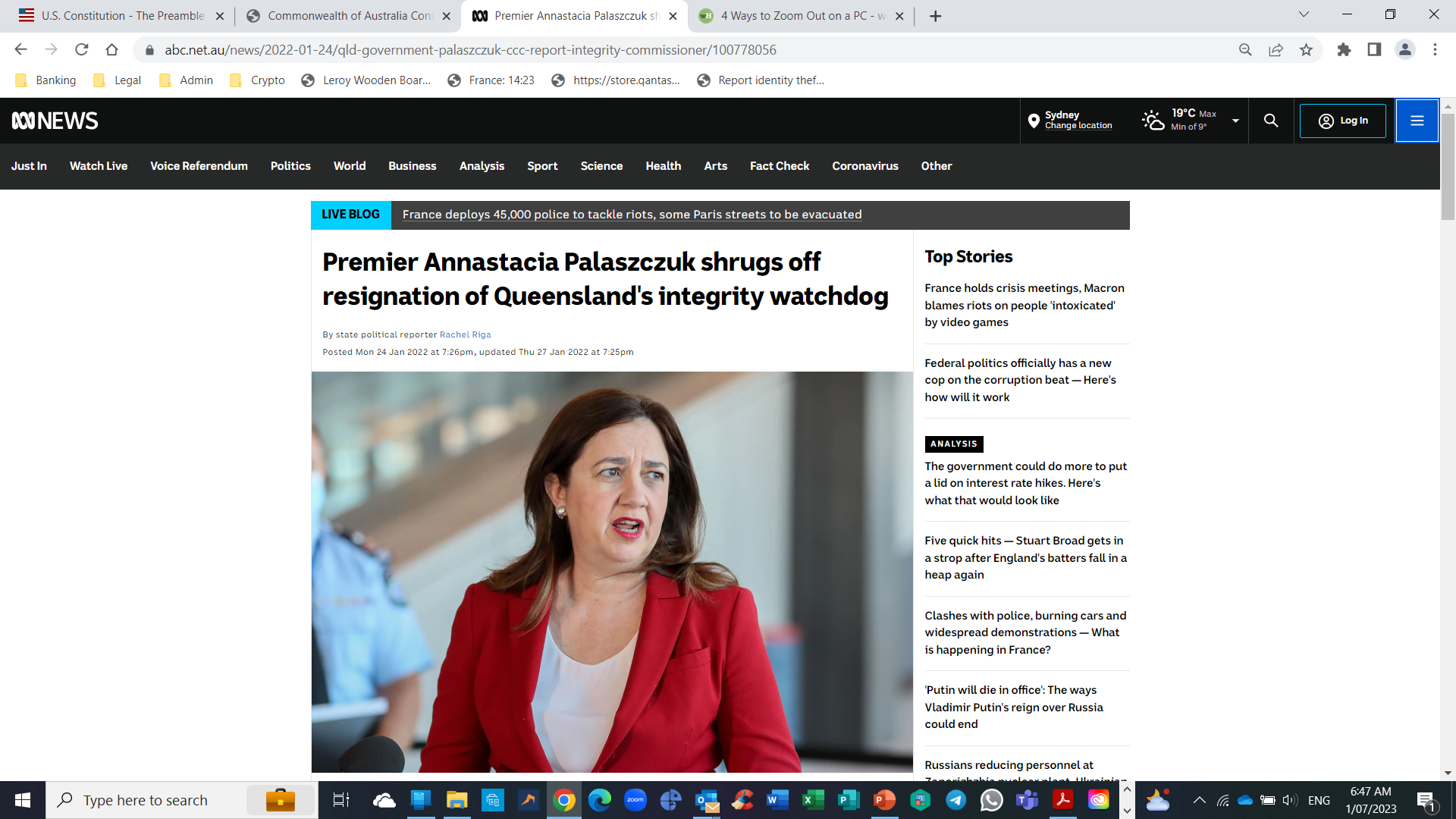 Who is the Executive?
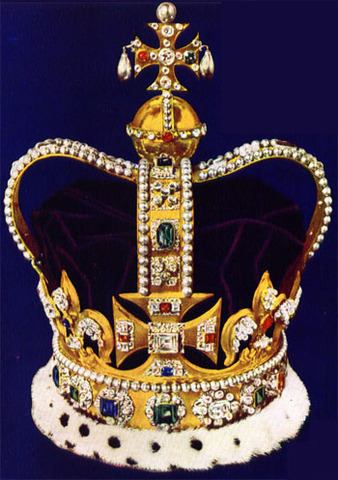 The Crown
In reality, unelected faceless bureaucrats
Administrative accountability
Removal of Privy Council 
No equivalent in Australia
Senate oversight
Peer review
Administerialism
How Three Arms Check and Balance
EXECUTIVE
LEGISLATURE
JUDICATURE
Powers, Principalities, Thrones and Kingdoms
Tectonic friction
Three Arms collide 
Constant power play arrogating power
Centralisation of power
New South Wales Super Ministries
Morrison assumption of Ministries
1984 ‘Power Power Power’
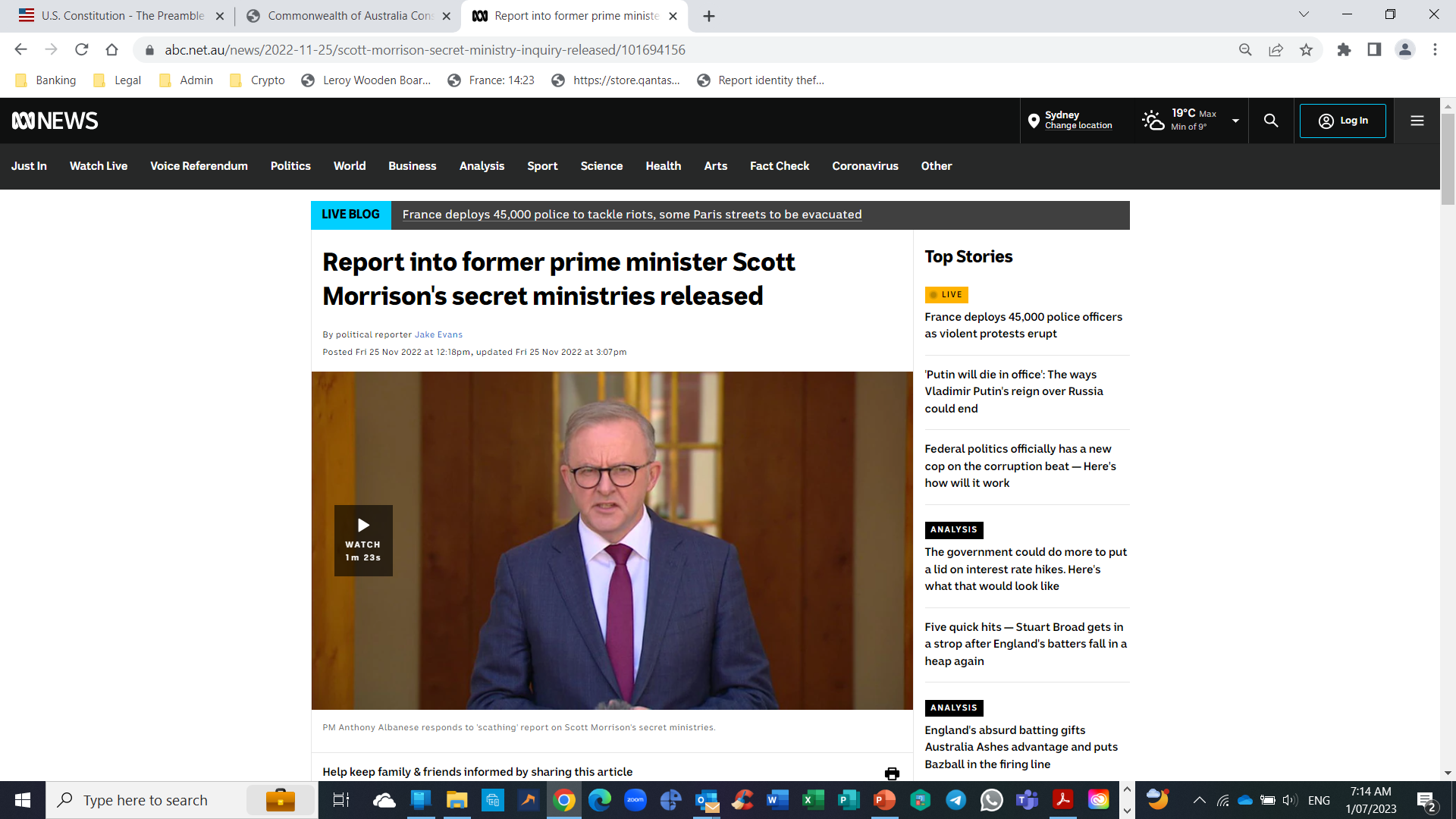 ABC News 25 November 2022
Recent New South Wales Experience
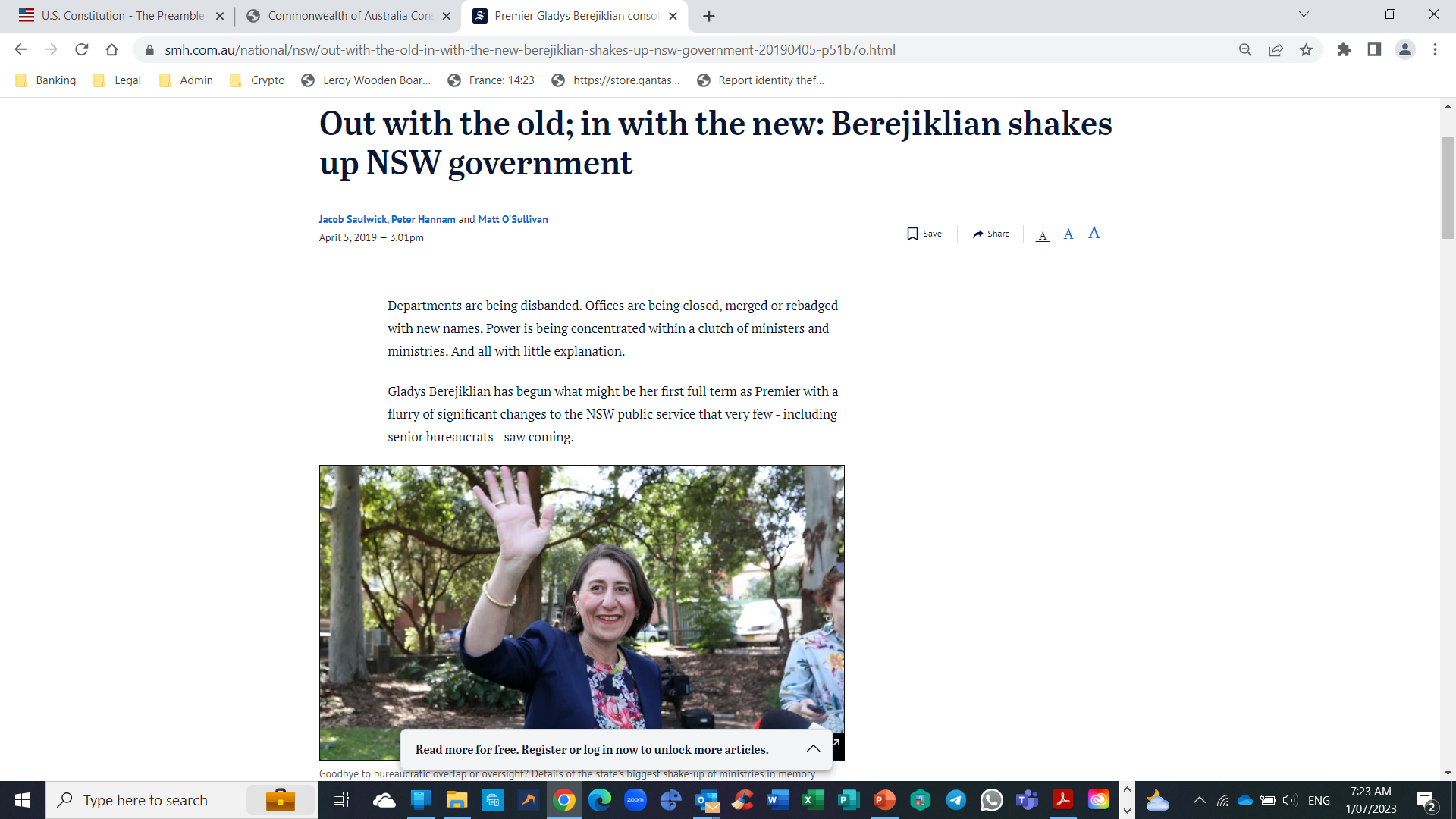 ‘Goodbye to Bureaucratic oversight’ caption
Eight Super Ministries
Failed experiment of Ministerial control over Departments
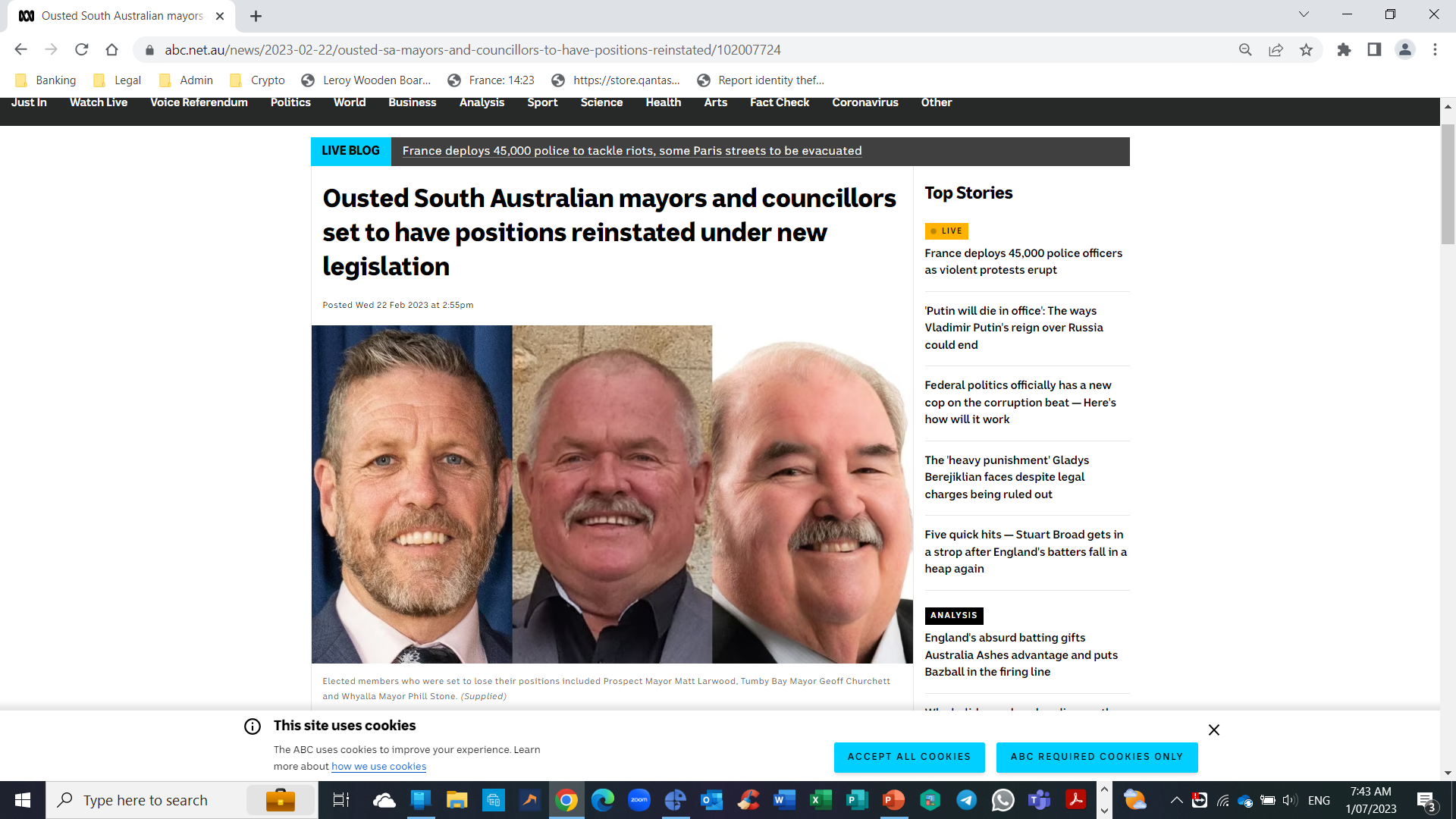 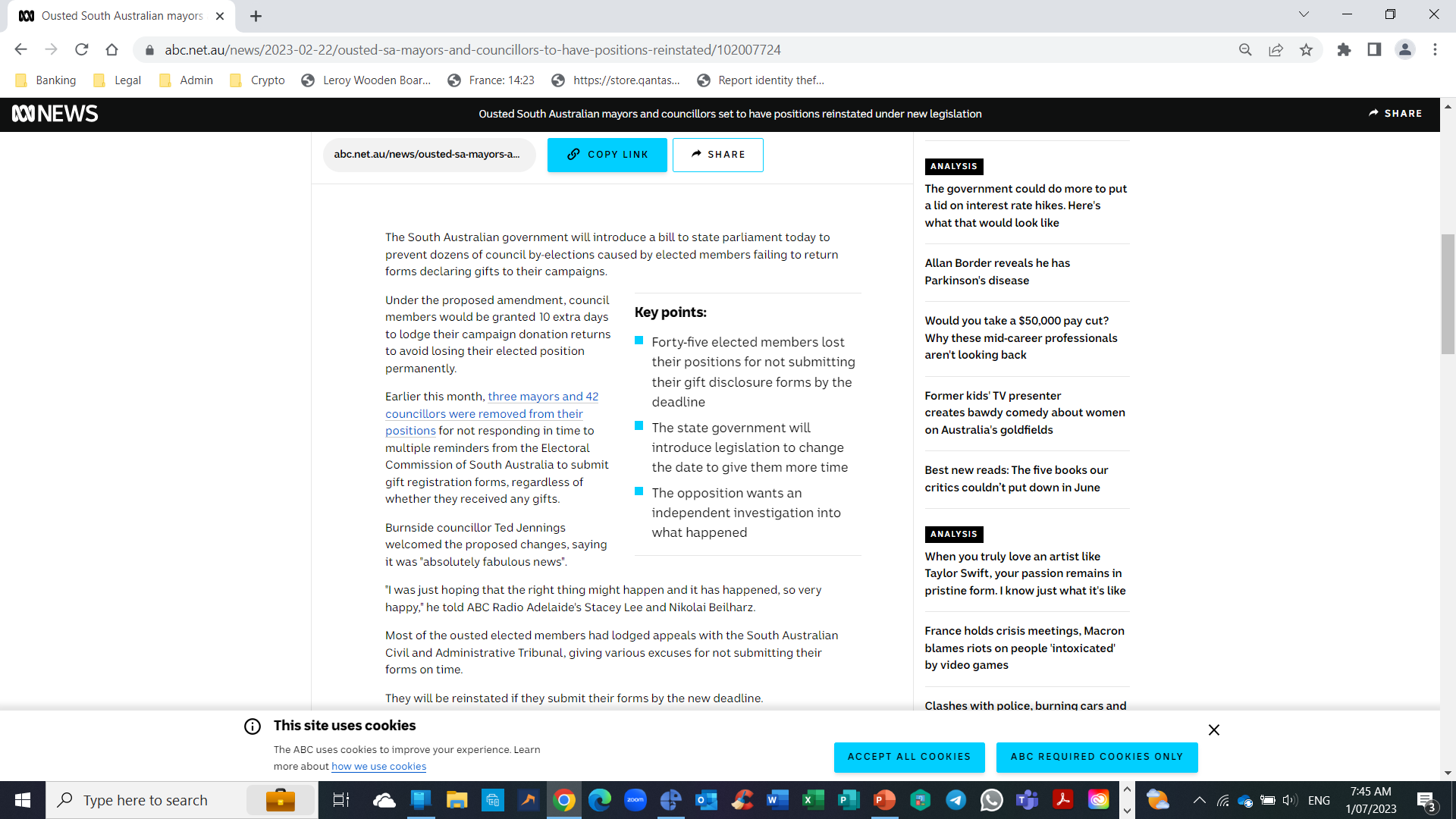 Source ABC News
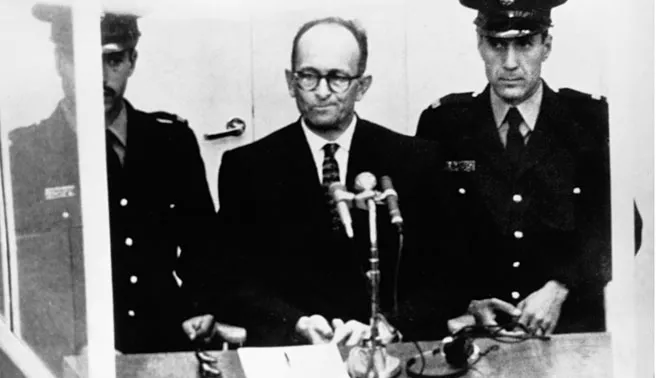 Eichmann Trial Court of Jerusalem 1961
Retrospective laws applied
Ex post facto defence
Multiple counts of crimes against Jews.
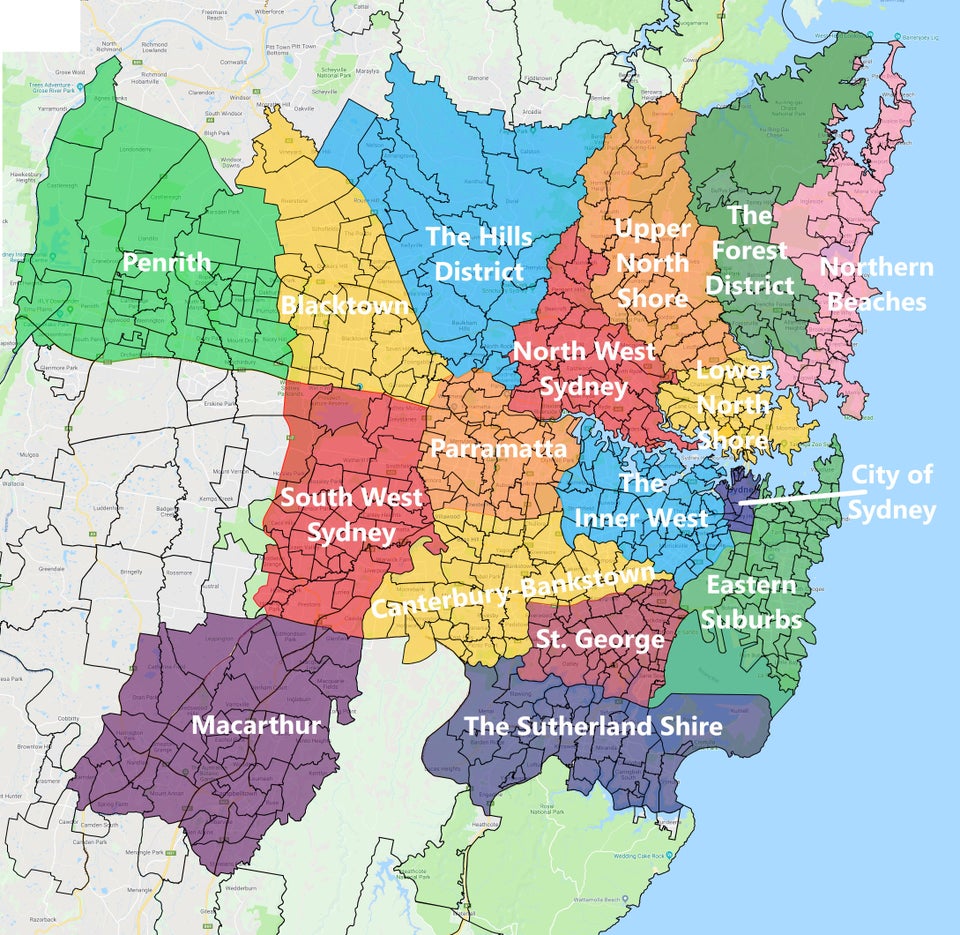 Local Government Areas Sydney
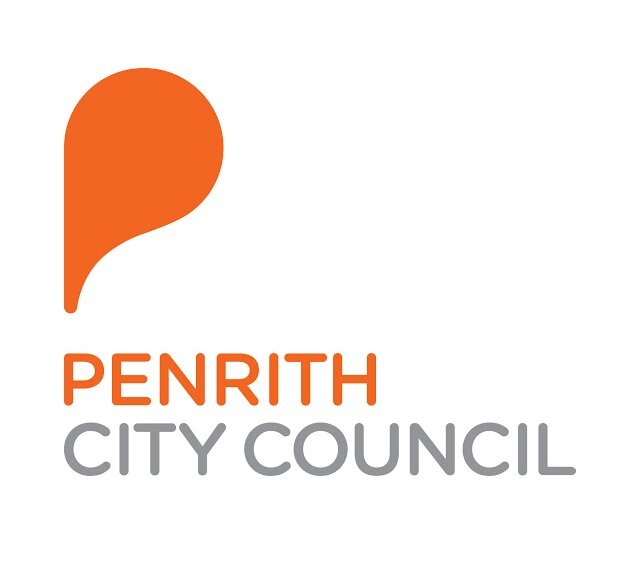 [1] Penrith City Council Case Study 2014 – Present : Cr Marcus Cornish
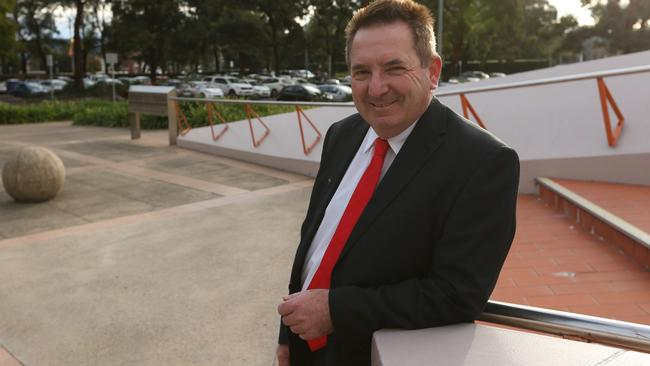 2014 Complaint
2017 NCAT 1 
2018 Sup Ct NSW
2022 NCAT 2
2023 NCAT 3
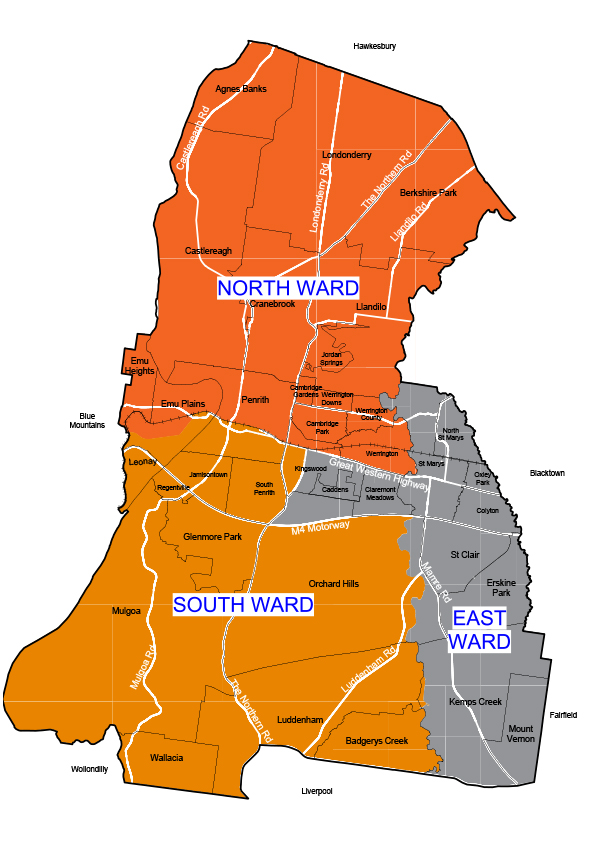 Micro-Management ‘Catch me if you can’
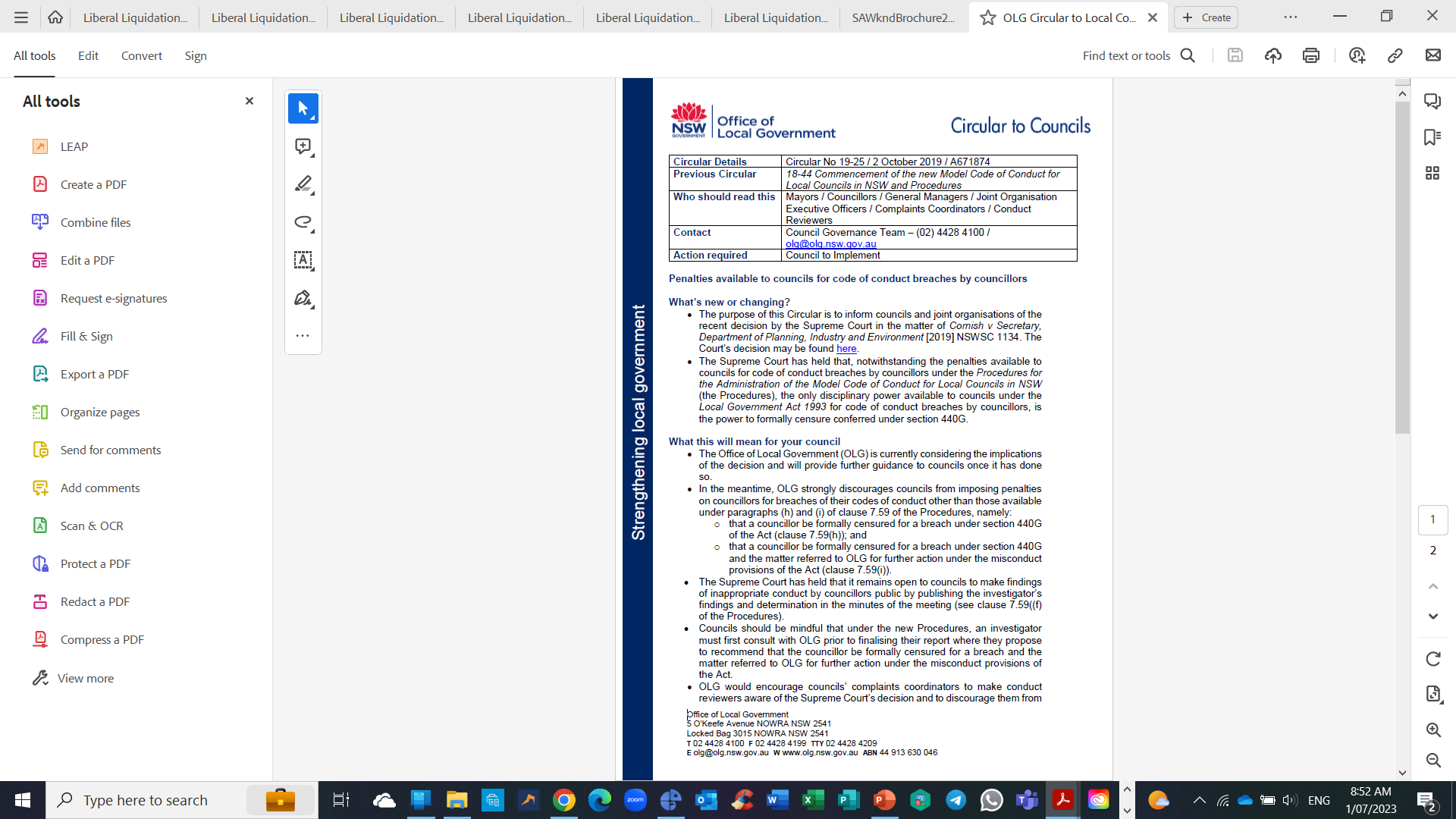 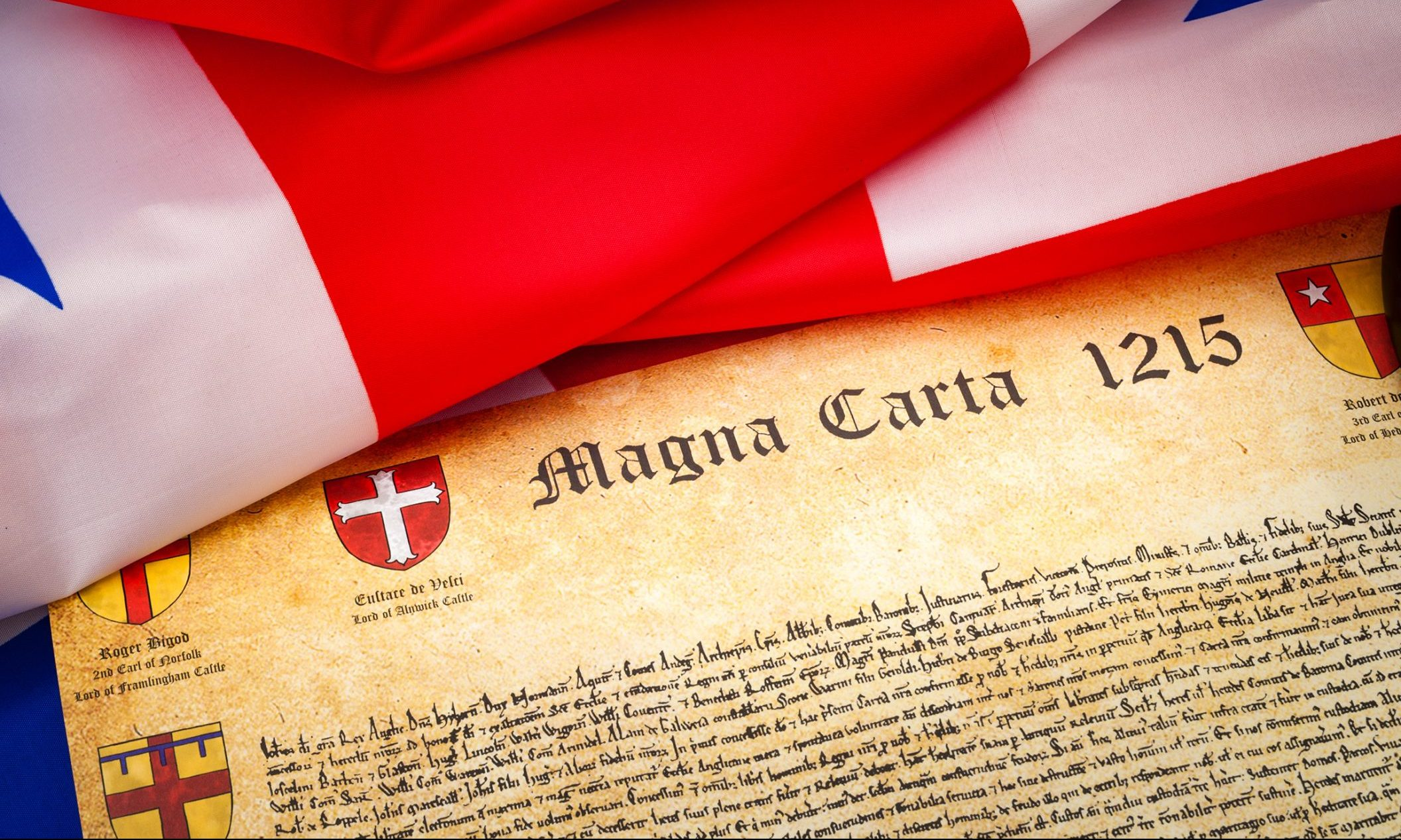 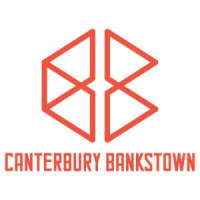 [2] Canterbury-Bankstown City Council Case Study 2022 – Present Cr Barbara Coorey
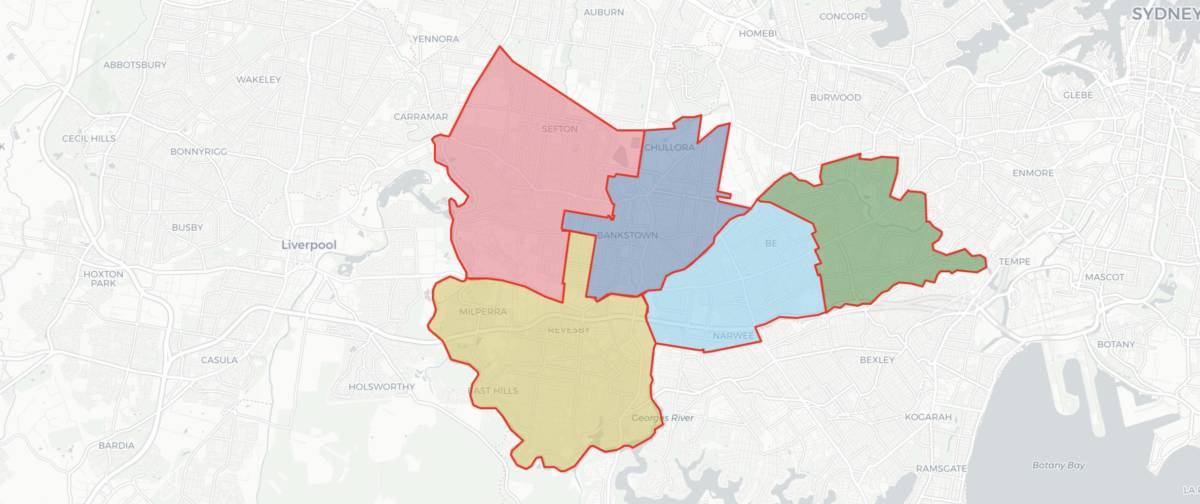 2022 Multiple complaints 
WHSA and Code of Conduct breaches complaints in quick succession
Referral to NCAT and Supreme Court
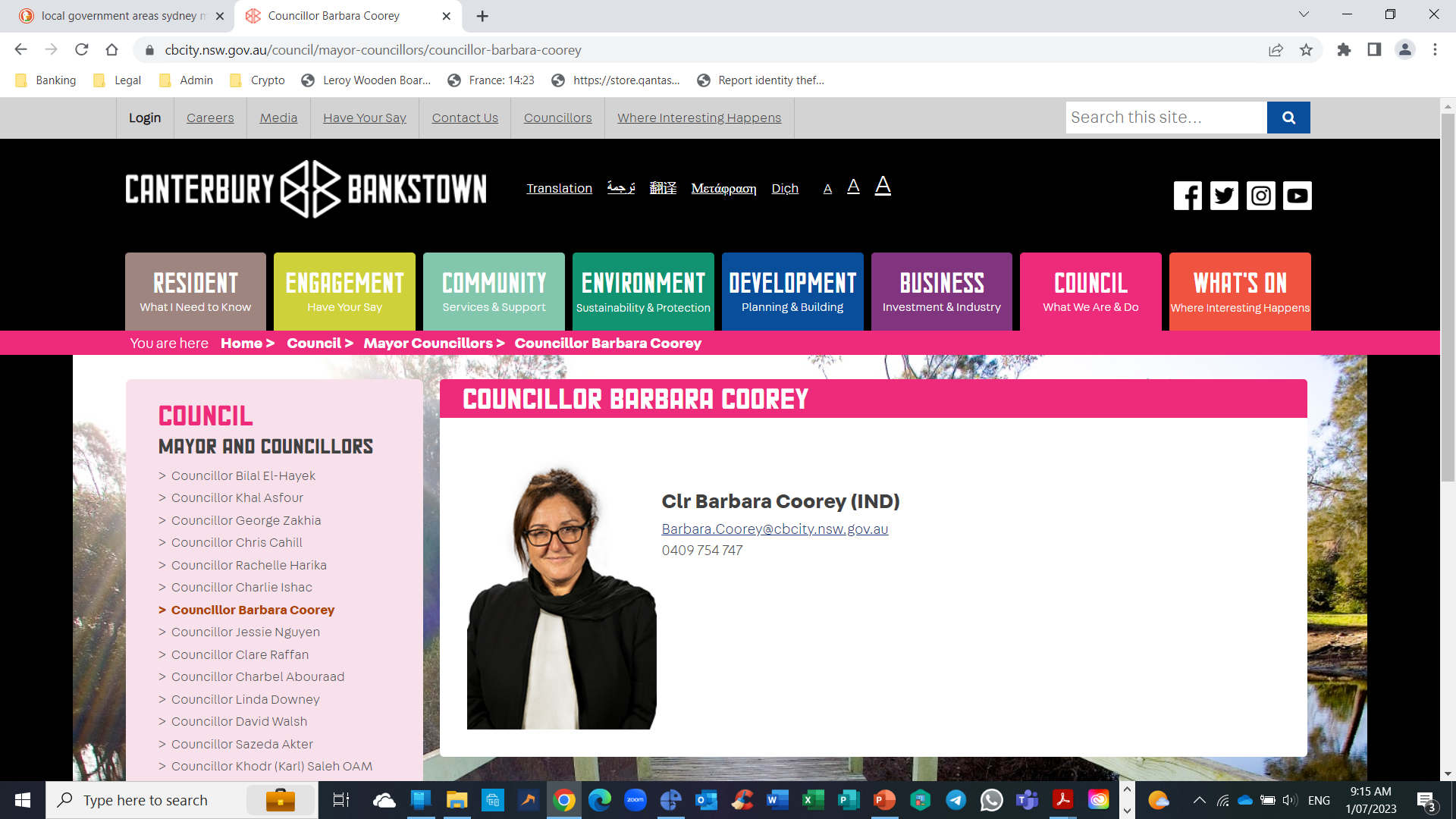 [3] Italian Forum Leichhardt New South Wales
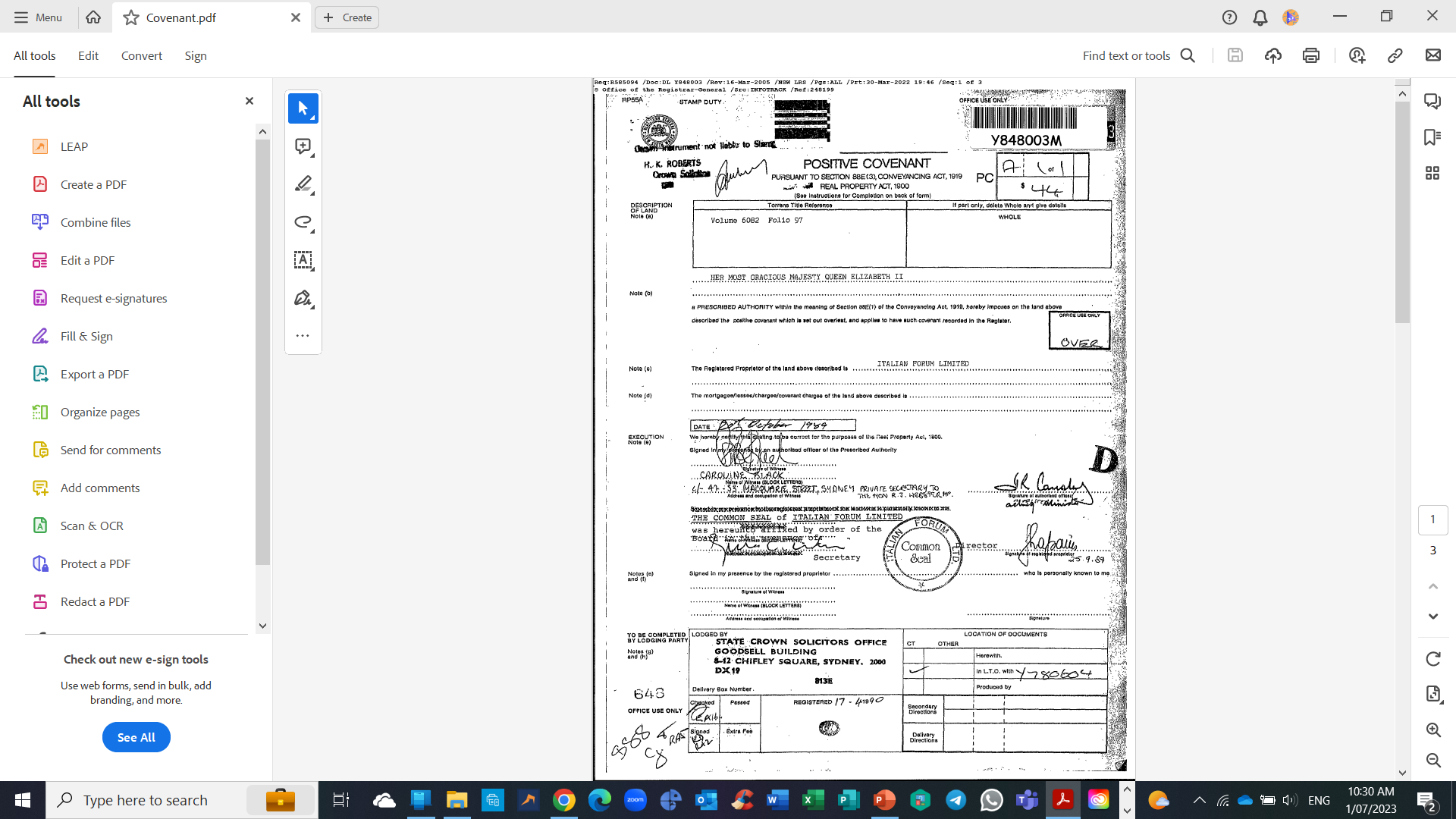 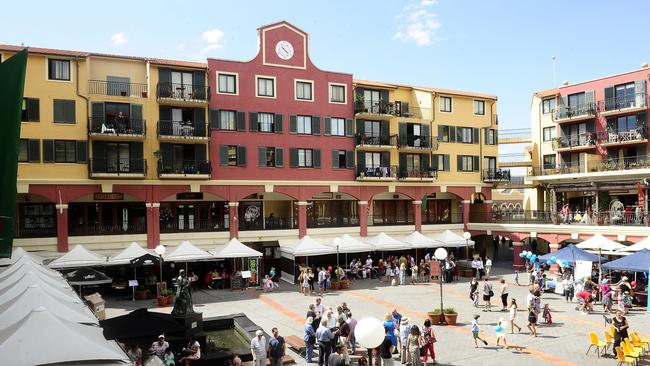 Retrospectivity and Accountability
No deterrence
No application of rule of law
Retrospective amelioration denies transparency
Voting without knowledge of pecuniary interests
Parabellum – Deterrence – Enforcement
Emotive reactions to Law
Tomorrow’s address – Remedies
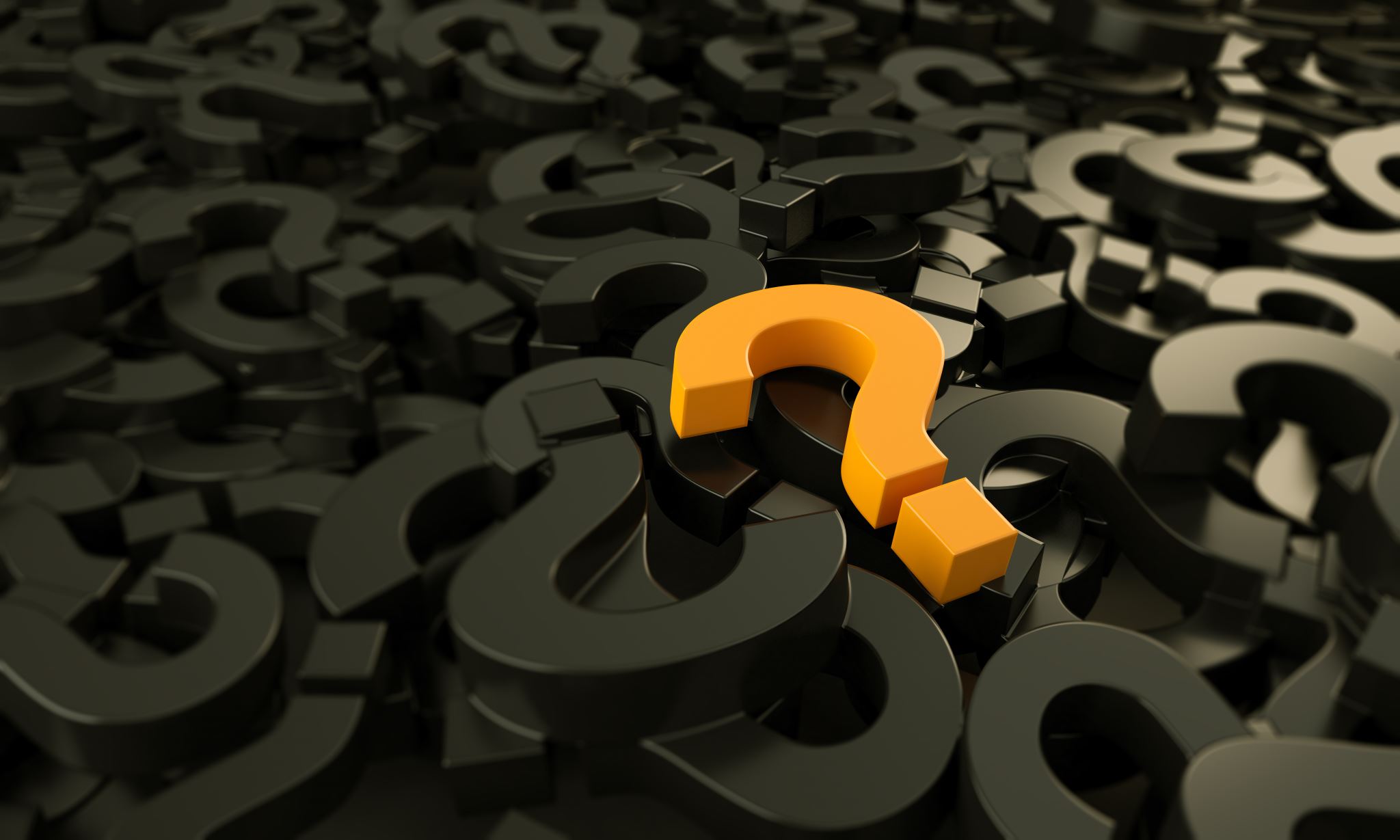 Questions